Механическая асфиксия. Фазы и морфологические признаки механической асфиксии
Механическая асфиксия протекает остро. Время ее течения от начала до смерти равно 6—8 мин
Выделяют несколько фаз механической асфиксии
Процесс асфиксии начинается с рефлекторной задержки дыхания (до 20—30 с). Если механические препятствия для дыхания не устраняются, то наступает фаза инспираторной одышки.
Фаза инспираторной одышки
Длительность фазы 40-60 секунд
Наблюдается удлинение и усиление вдоха
Повышение АД
Увеличение ЧСС
Возможны беспорядочные движения конечностей
Фаза экспираторной одышки
Преобладание выдоха над вдохом
Кратковременные судорожные движения отдельных групп мышц
Возможны непроизвольное выделение кала, мочи, спермы
Видимые слизистые оболочки становятся синюшными
Чувствительность и рефлексы отсутствуют
Через 40—60 с после начала асфиксии теряется сознание
Фаза относительного покоя(кратковременной остановки дыхания)
Длительность фазы около 1 минуты
Происходит снижение АД
Фаза терминальных дыханий
Происходят нерегулярные отдельные дыхательные движения в течение 1-5 минут
Угасание всех рефелексов
Расширение зрачков
Расслабление мышц
Резкое падение АД
Сильные судороги
Остановка дыхания
Далее наступает остановка дыхания
вследствие паралича дыхательного центра
Возможны нерегулярные сердечные
сокращения в течение 3-10 минут, после остановки сердечной деятельности наступает клиническая смерть
Морфологические признаки механической асфиксии
Обильные, разлитые, интенсивно окрашенные трупные пятна, появляющиеся через 30—60 мин после смерти. Они синюшно-багровые или багрово-фиолетовые.
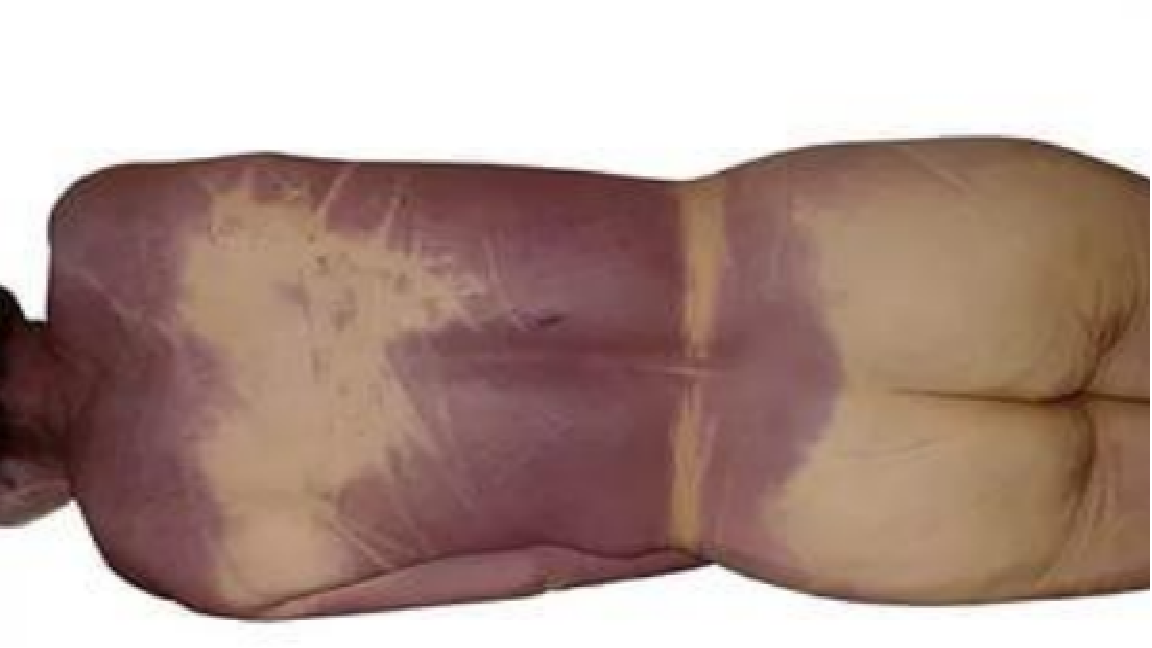 цианоз кожных покровов лица и шеи, развивающийся при судорогах во время одышки
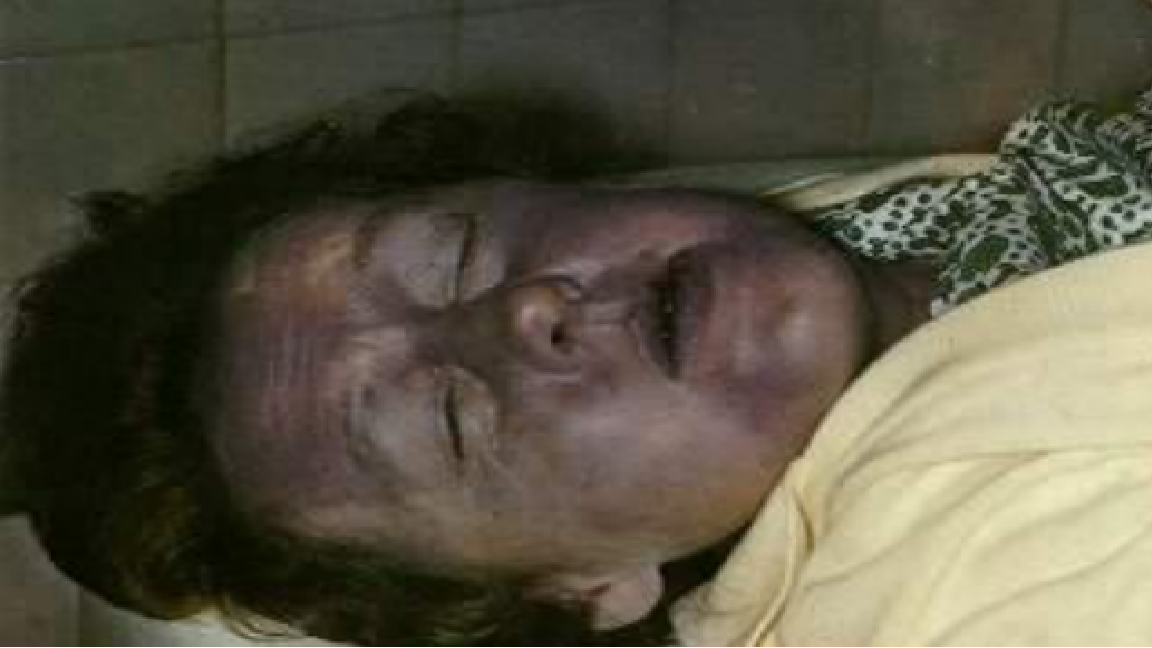 Мелкоточечные кровоизлияния в соединительные оболочки глаз, хорошо выявляемые на переходных складках конъюнктивы (субконъюнктивальные экхимозы).
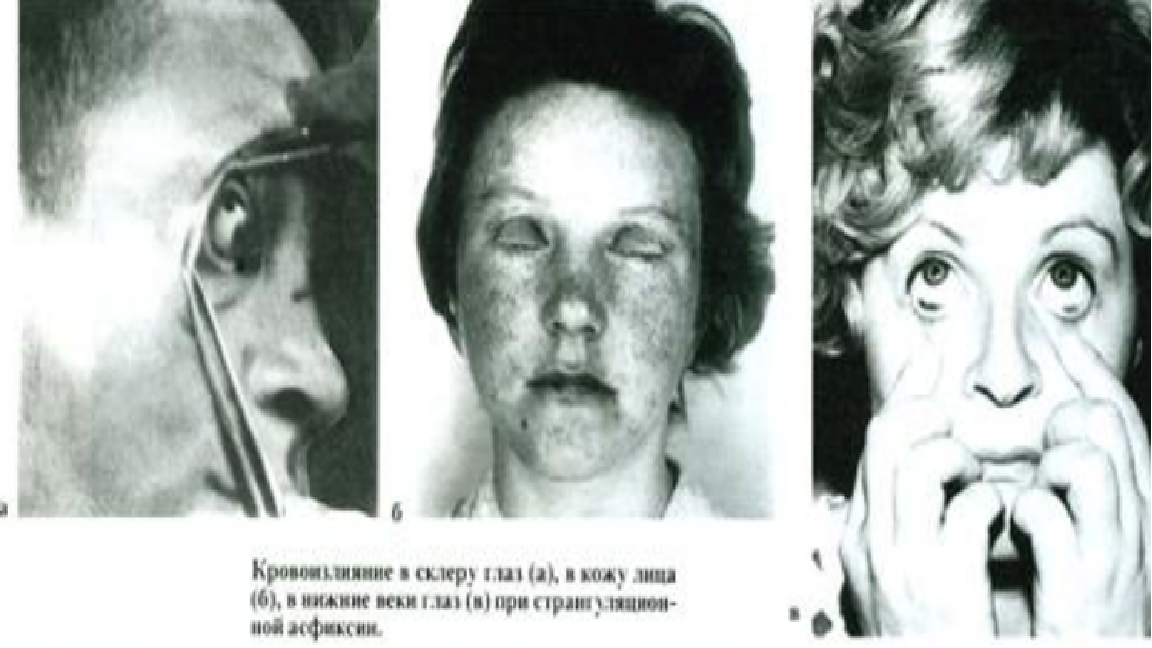 Непроизвольные дефекация, мочеиспускание, выделение спермы, выталкивание слизистой пробки из шейки матки.
Темная жидкая кровь в сердце и крупных венозных сосудах
Переполнение кровью правой половины сердца по сравнению с левой
Венозное полнокровие внутренних органов
Субплевральные и субэпикардиальные кровоизлияния (пятна Тардье) — четко отграниченные, мелкие, имеют диаметр до 2—3 мм и насыщенный темно-красный цвет

             Пятна Тардье
         под эпикардом
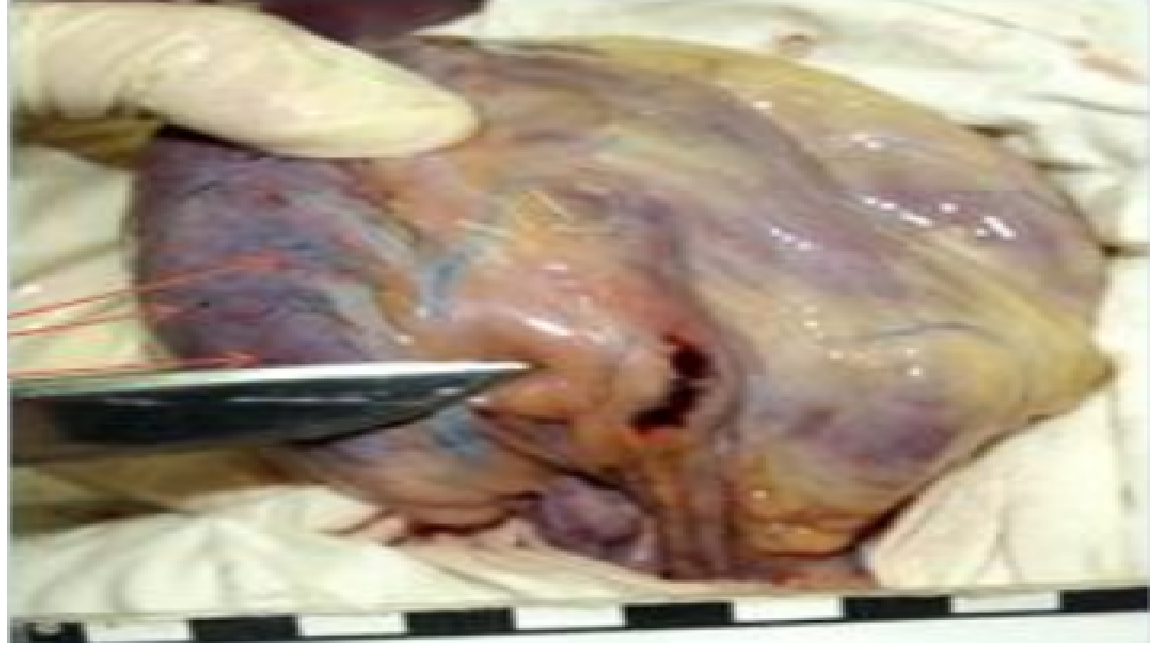 Благодарю за внимание